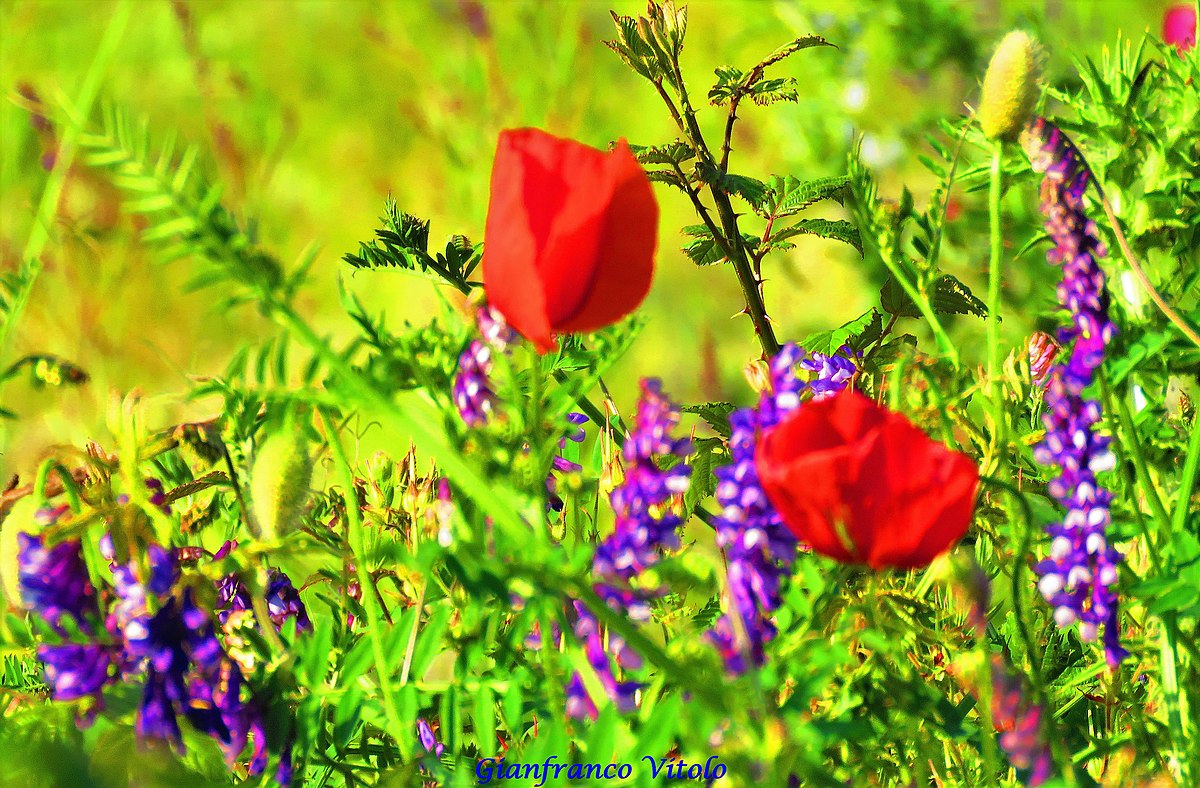 সবাইকে স্বাগতম
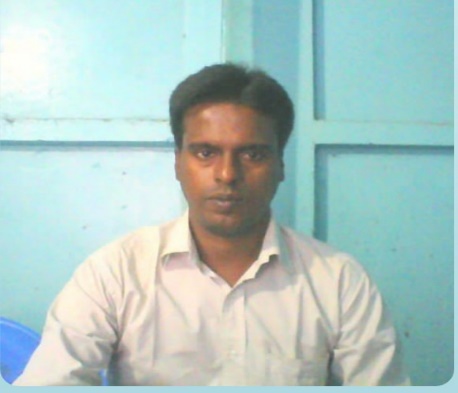 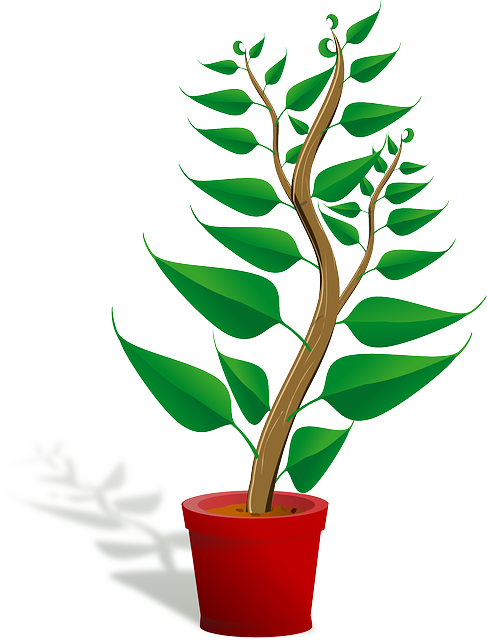 শিক্ষক পরিচিতি
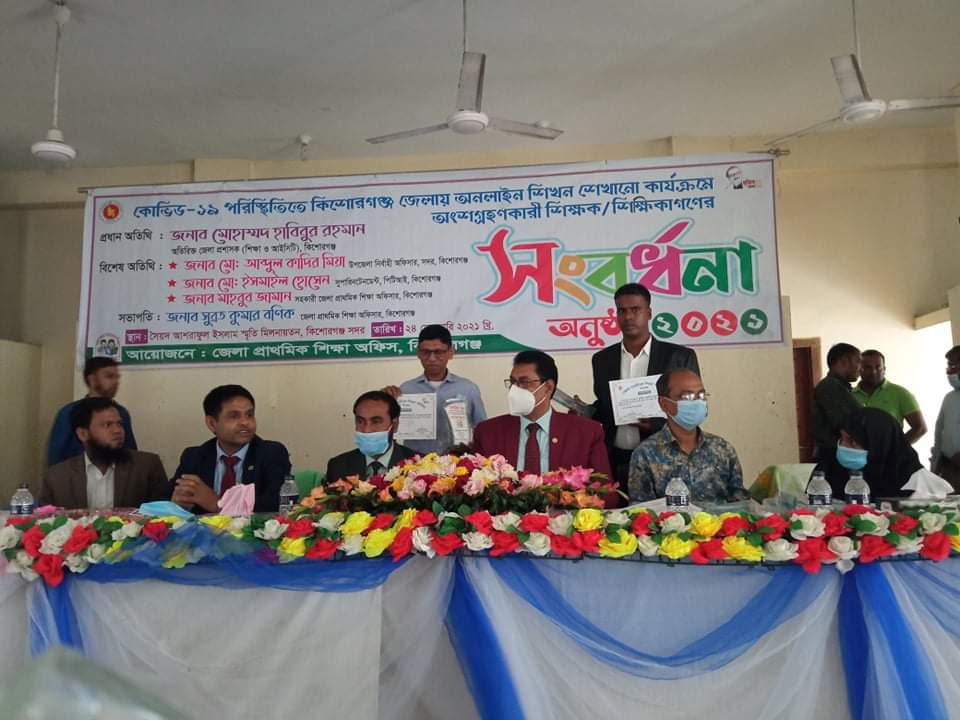 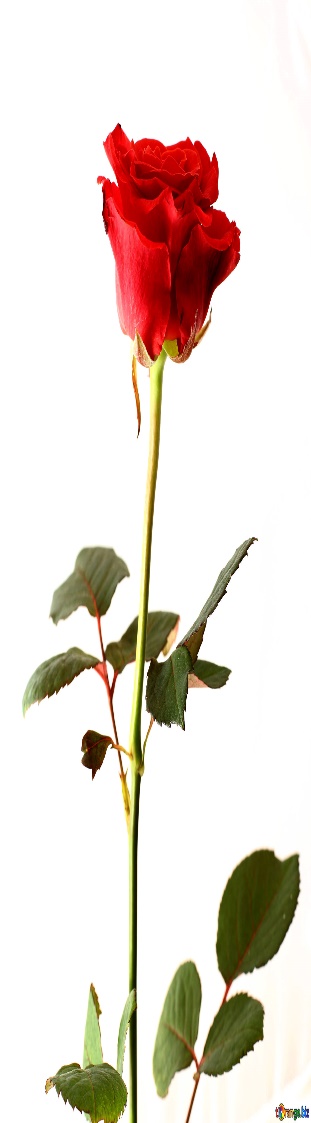 মোঃ রাসেল
সহকারী শিক্ষক 
মজলিশপুর সরকারী প্রাথমিক বিদ্যালয় 
নিকলী,কিশোরগঞ্জ
মোবাইলঃ০১৯১৩৪৫১৬২৬
Gmail:raselictbrahm@gmail.com
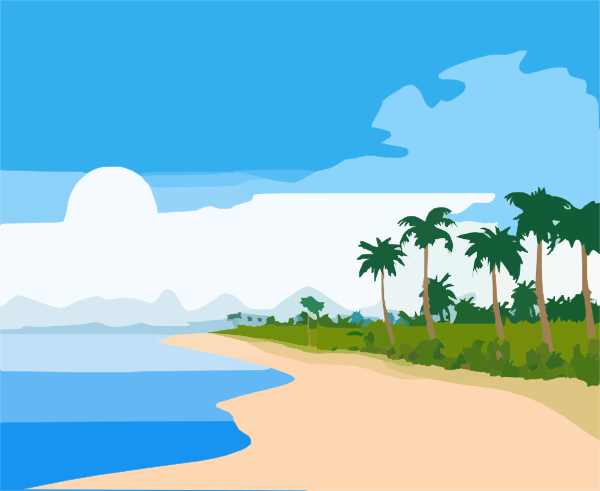 পাঠ পরিচিতি
শ্রেণিঃপ্রথম 
বিষয়ঃ প্রাথমিক গণিত 
অধ্যায়ঃ ১
পাঠঃ তুলনা
শিখনফল 
১.১.১  কম-বেশি তুলনা করে বলতে পারবে।
১.১.২ ছোট-বড় শনাক্ত করতে পারবে।
১.১.৩ হালকা- ভারী তুলনা করে বলতে পারবে।
১.১.4.কাছে- দূরে দেখে বলতে পারবে।
১.১.৫ খাটো - লম্বা আলাদা করতে পারবে।
নিচের দিকে লক্ষ্য করি
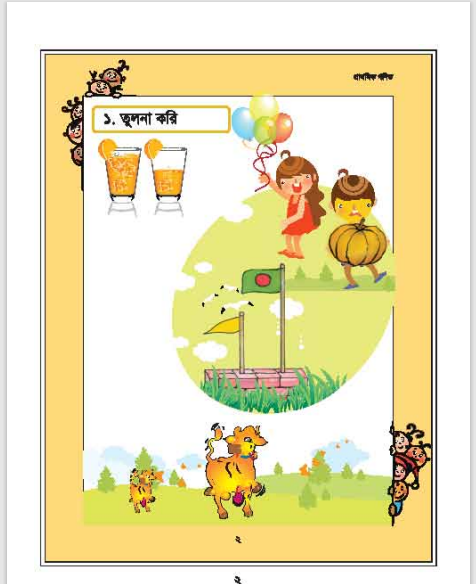 আজকের পাঠ
তুলনা করি
বাস্তব পর্যায়
[Speaker Notes: আমার দুই হাতে কিছু কলম নিয়ে শিশুদের কম বেশি ধারনা দেব। একজন শিশুকে আমার কাছে ডাকব  এবং দূরে যেতে বলব এভাবে কাছে দূরের ধারনা দেব।]
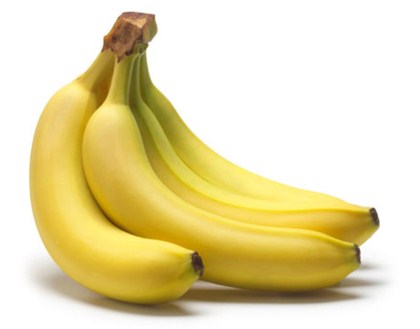 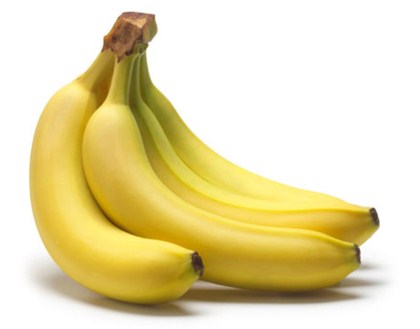 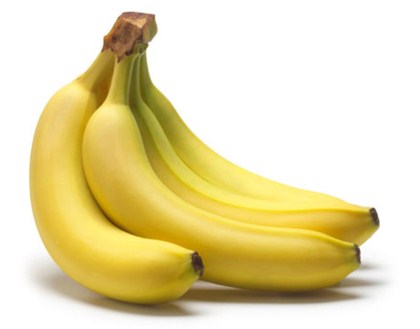 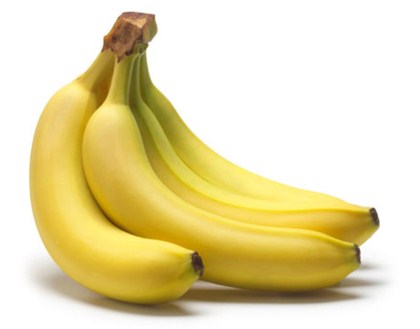 কম
বেশি
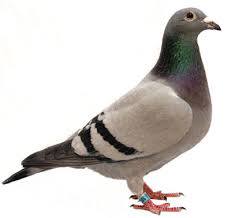 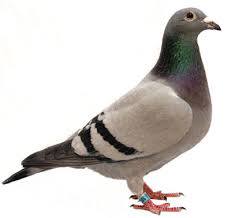 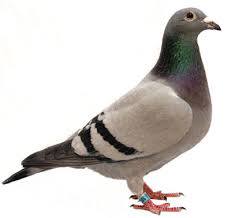 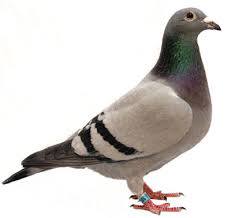 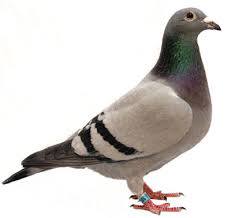 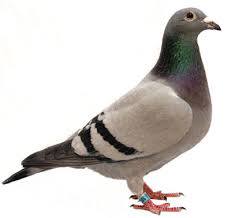 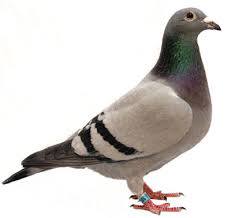 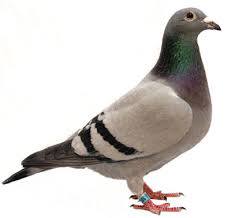 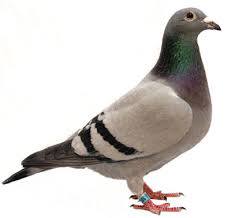 কম
বেশি
চিত্রগুলো লক্ষ্য কর
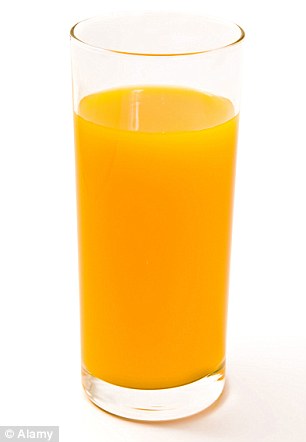 কম
বেশি
চিত্রগুলো লক্ষ্য কর
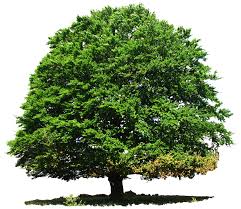 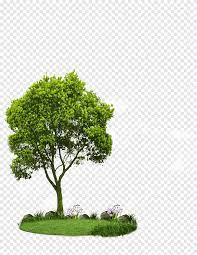 ছোট
বড়
চিত্রগুলো লক্ষ্য কর
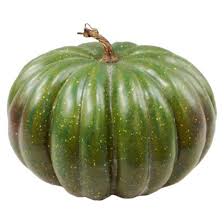 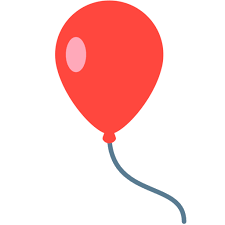 ভারী
হালকা
চিত্রগুলো লক্ষ্য কর
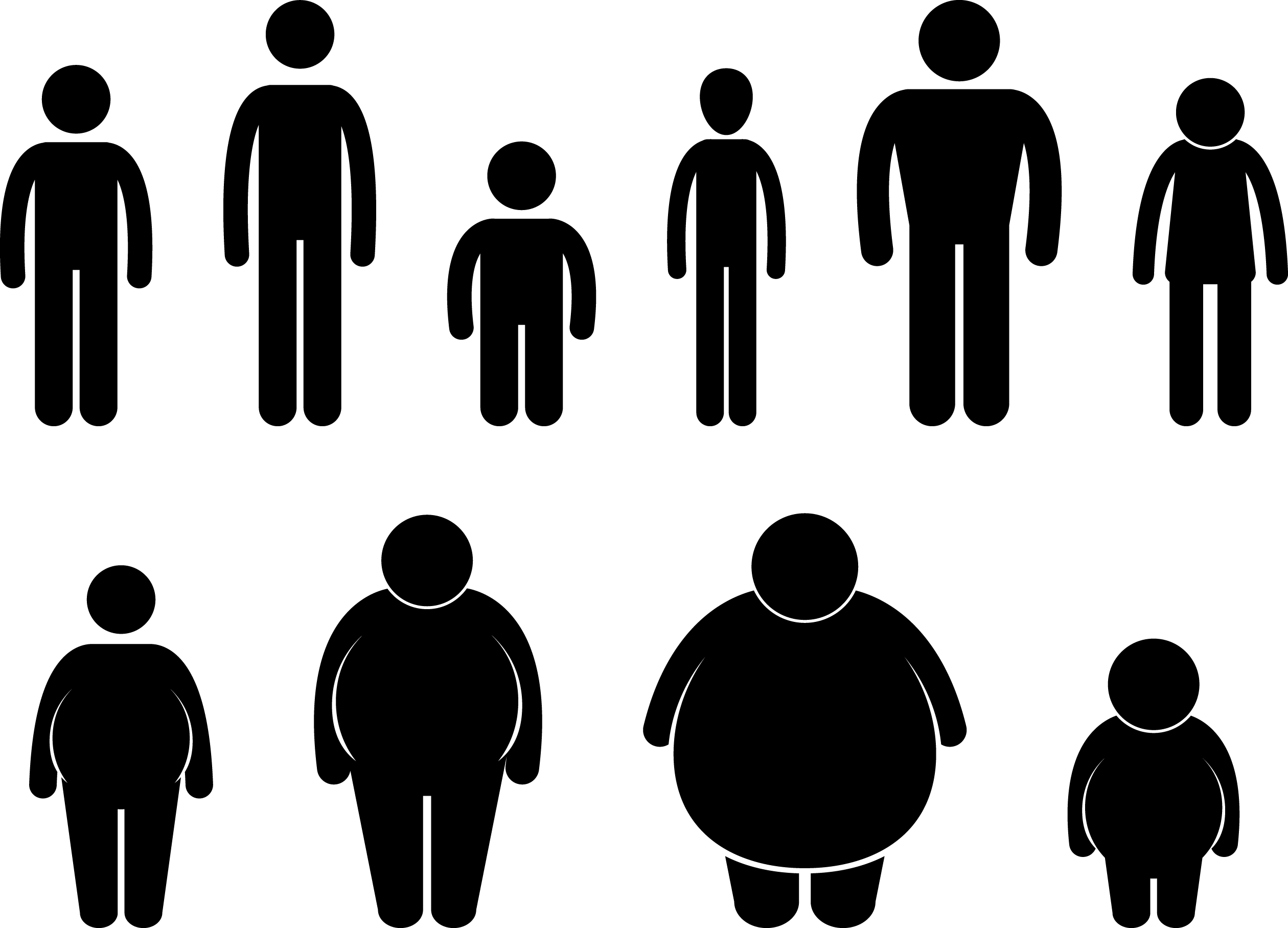 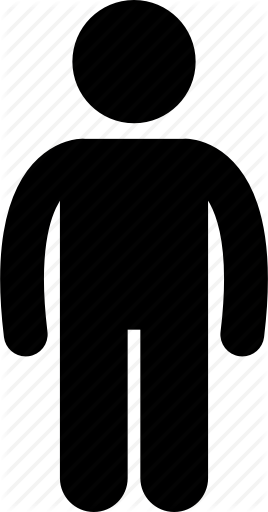 লম্বা
খাটো
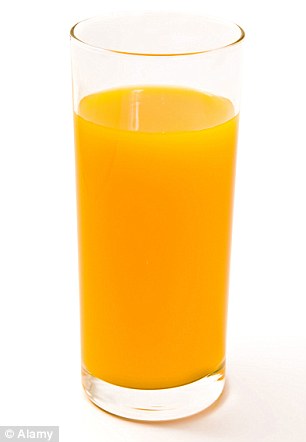 জোড়ায় কাজ
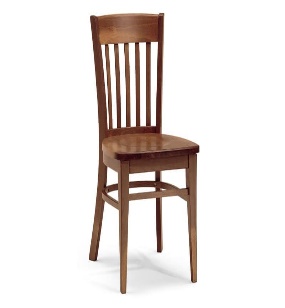 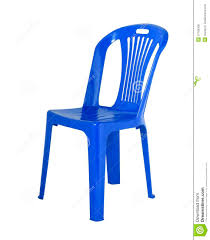 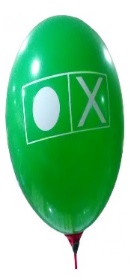 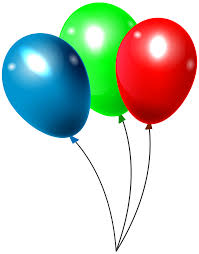 কম
বেশি
ভারী
হালকা
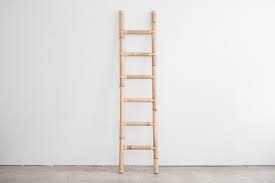 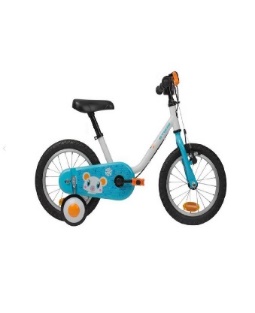 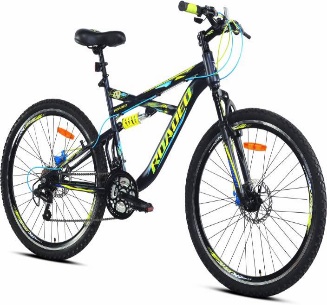 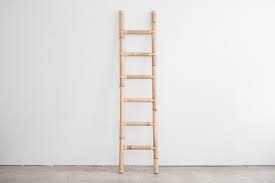 খাটো
লম্বা
ছোট
বড়
কোনটি খাটো ?
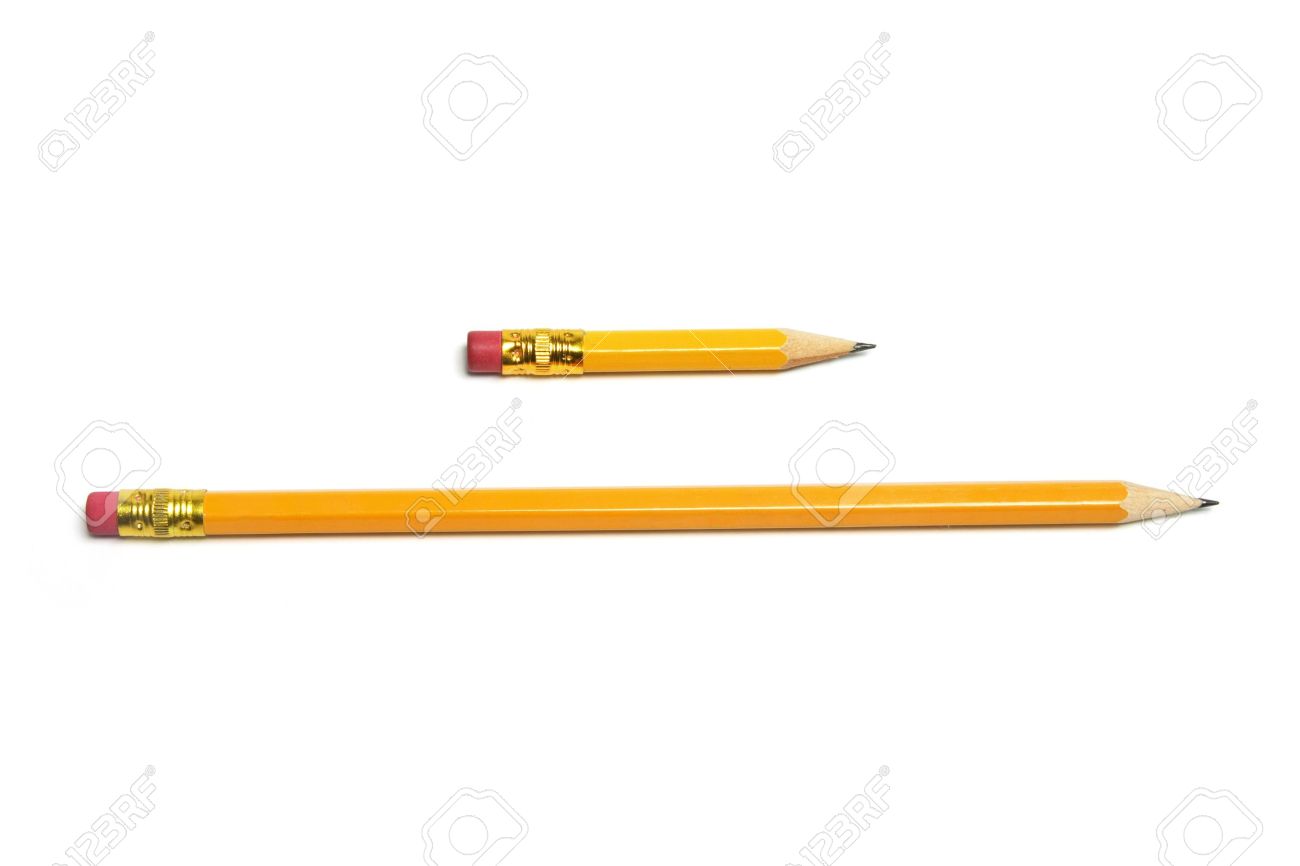 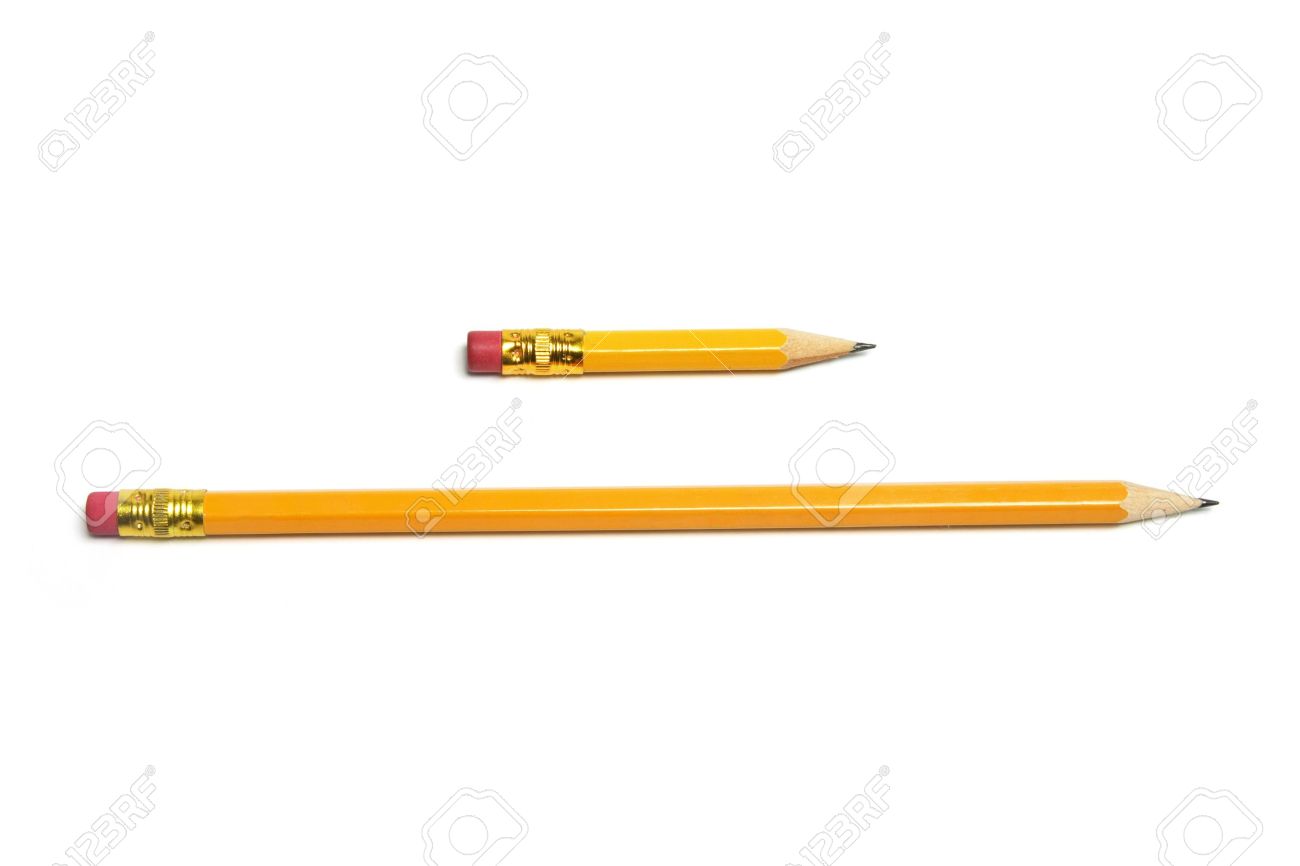 খাটো
লম্বা
মূল্যায়ন
২.কোন গাড়িটি ছোট?
১. কোন গাছটিতে বেশি লিচু আছে?
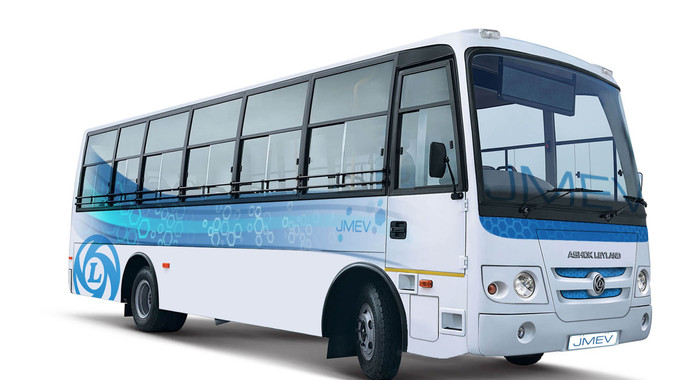 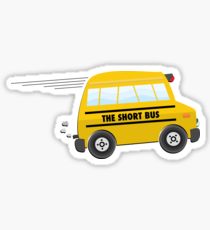 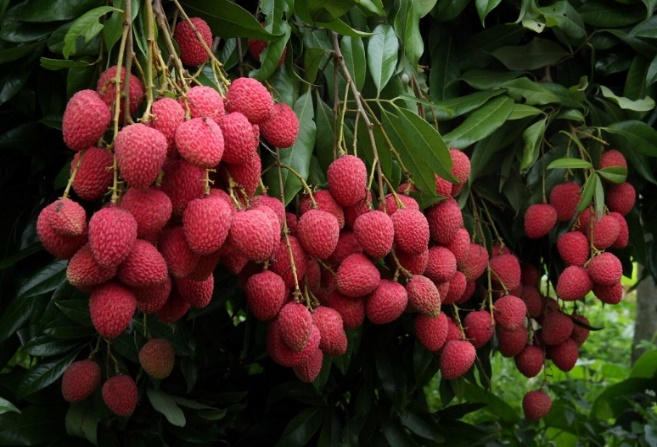 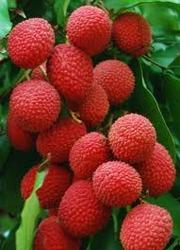 বড়
ছোট
কম
বেশি
মূল্যায়ন
৪.কোন বাঁশটি  লম্বা?
৫.কোন বইটি হালকা?
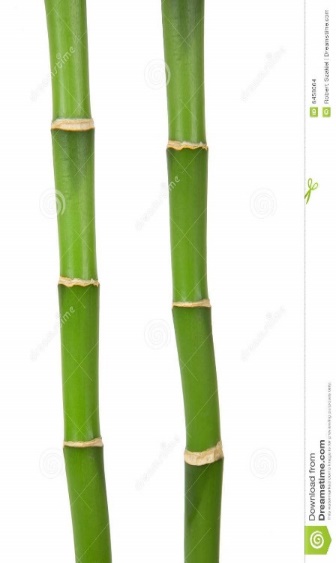 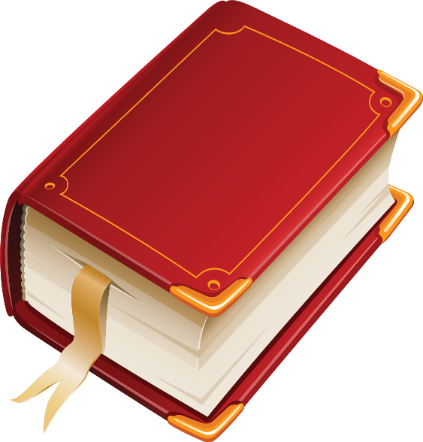 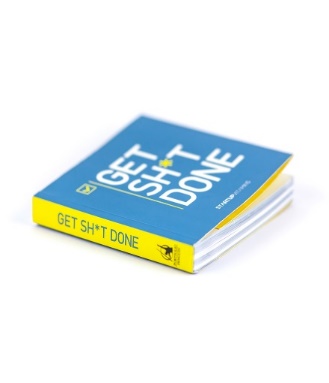 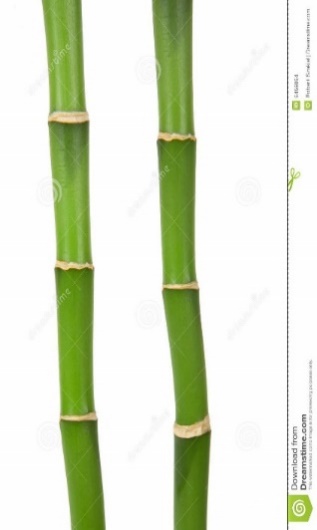 হালকা
ভারী
খাটো
লম্বা
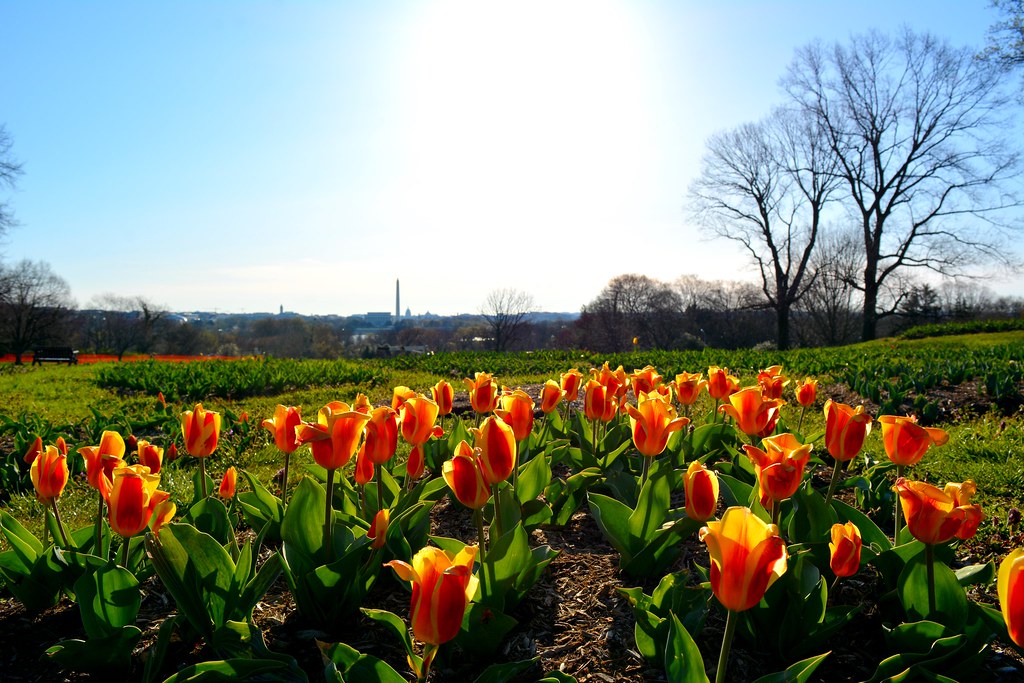 ধন্যবাদ সবাইকে